Телескопы
Какие они есть
Что вас ждет
История появления телескопа
Как это работает?!; Типы телескопов
Наши дни – отличие современных устройств от  «первобытных»
Что такое «Хаббл» и с чем его едят?
Космический софт
Show Must Go On!
История
Иоганн (Ганс) Липперcхей— голландский линзовый мастер немецкого происхождения, один из вероятных изобретателей
телескопа.
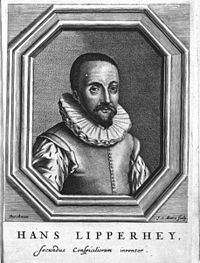 Галилео Галилей
Итальянец Галилей тоже занимался шлифовкой линз. Примерно в 1609 году представил свою разработку – прибор с трехкратным увеличением, который получил название «телескоп».
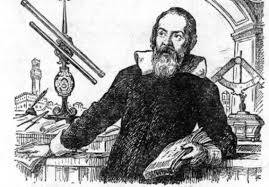 Прорыв в астрономии
Галилео Галилей первым применил телескоп для отслеживания небесных тел. Он увидел и зарисовал лунные кратеры и пятна на Солнце, кольца Сатурна.
Устройство телескопа
Принцип работы телескопа – в сборе света который излучает объект.
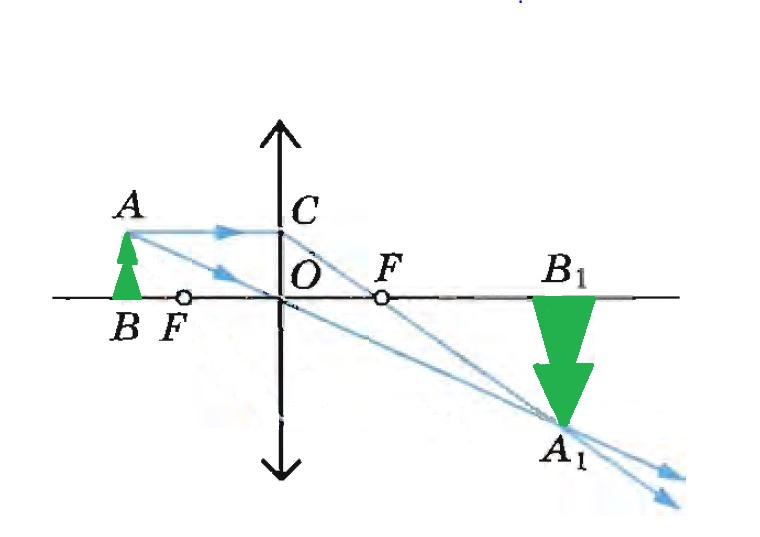 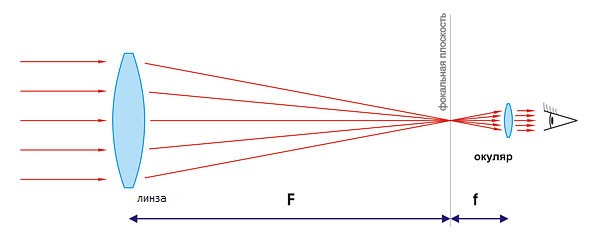 Рефрактор
Линзовые телескопы. Линза преломляет и собирает лучи света. Чтобы рассмотреть картинку, используют вторую маленькую линзу - окуляр.
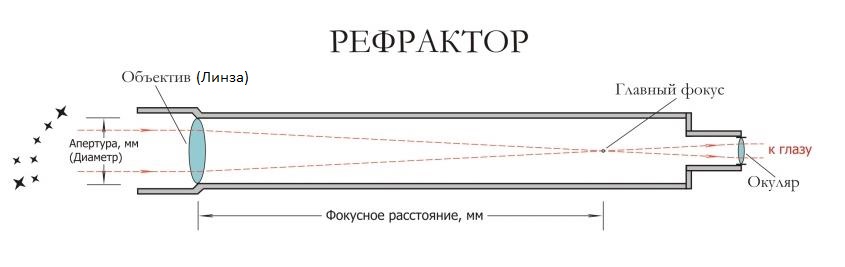 Главный недостаток
Явление хроматической аберрации – наличие радужной каёмки вокруг наблюдаемого объекта, что мешает профессиональным исследованиям.
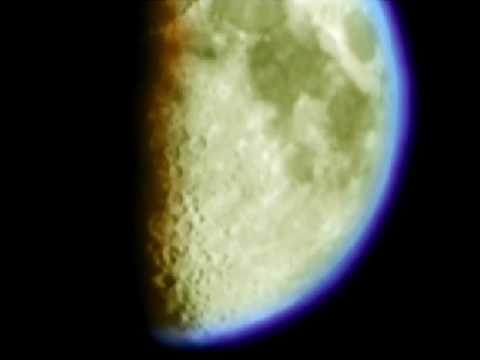 Рефлекторы
Роль чувствительного элемента в таком приборе выполняет вогнутое зеркало. Оно собирает световой пучок и отражает его с помощью зеркала на окуляр.
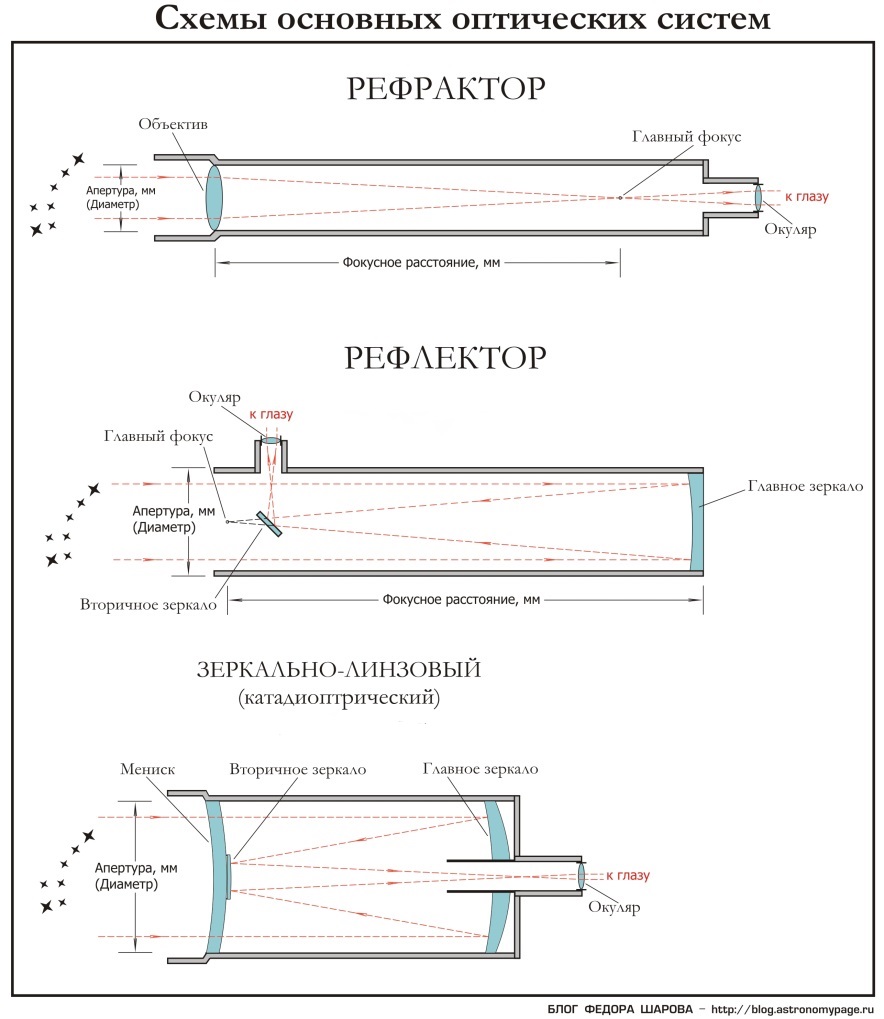 Наша модель – рояль в кустах
Главная часть инструмента – это труба – в  ней помещается объектив, собирающий лучи света. 
Еще одна важная часть – это окуляр – именно через него ведется наблюдение. Окуляр обеспечивает четкость изображения.
Монтировка – это «фундамент» телескопа.
Система автонаведения
Линзы
Светофильтры
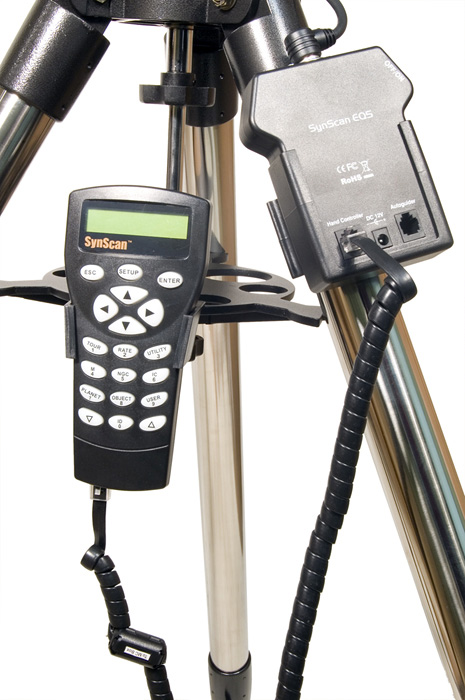 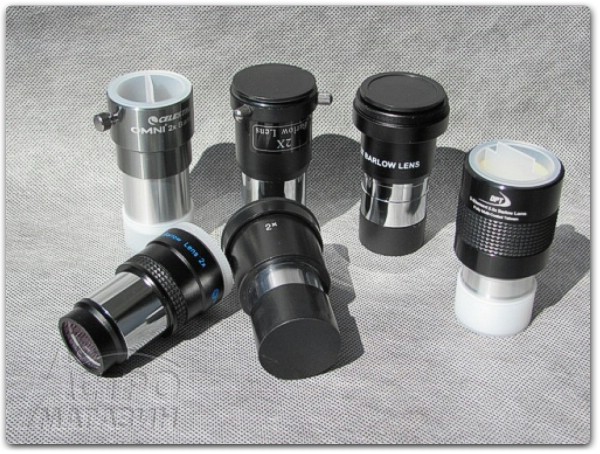 «Примочки, фичи, гаджеты»
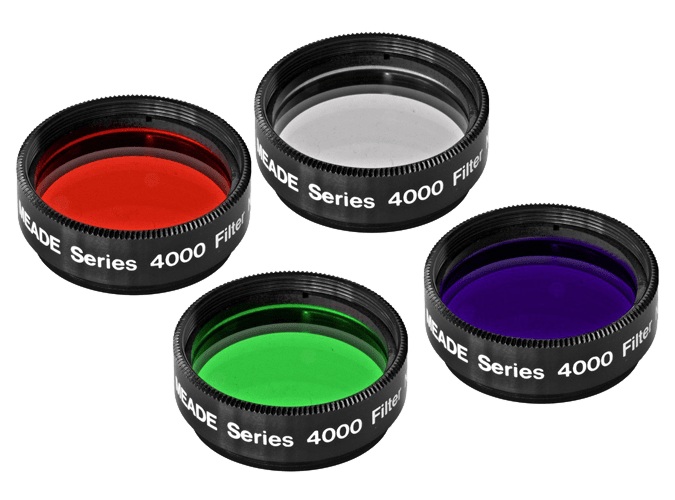 Наши дни
Ранее рассмотренные телескопы – оптические – то есть работающие только с видимым светом
Теперь для наблюдения за астрономическими объектами используют практически весь спектр электромагнитных волн.
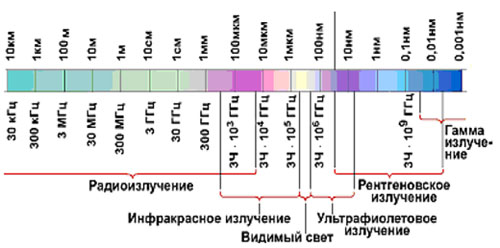 Радиотелескоп
Космические телескопы
С появлением космонавтики появилась возможность размещать телескопы в комическом пространстве.
При использовании некоторых видов излучений (рентгеновские, гамма-лучи) это неизбежно – земная атмосфера для них непроницаема.
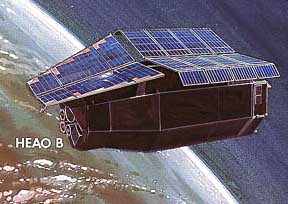 Хаббл
Проектирование и строительство «Хаббла» началось в 70-х годах двадцатого века. Запуск в космос состоялся только в апреле 1990 года, с борта американского корабля «Дискавери».
Дефект главного зеркала
Система оптической коррекции (COSTAR)
Было
Стало
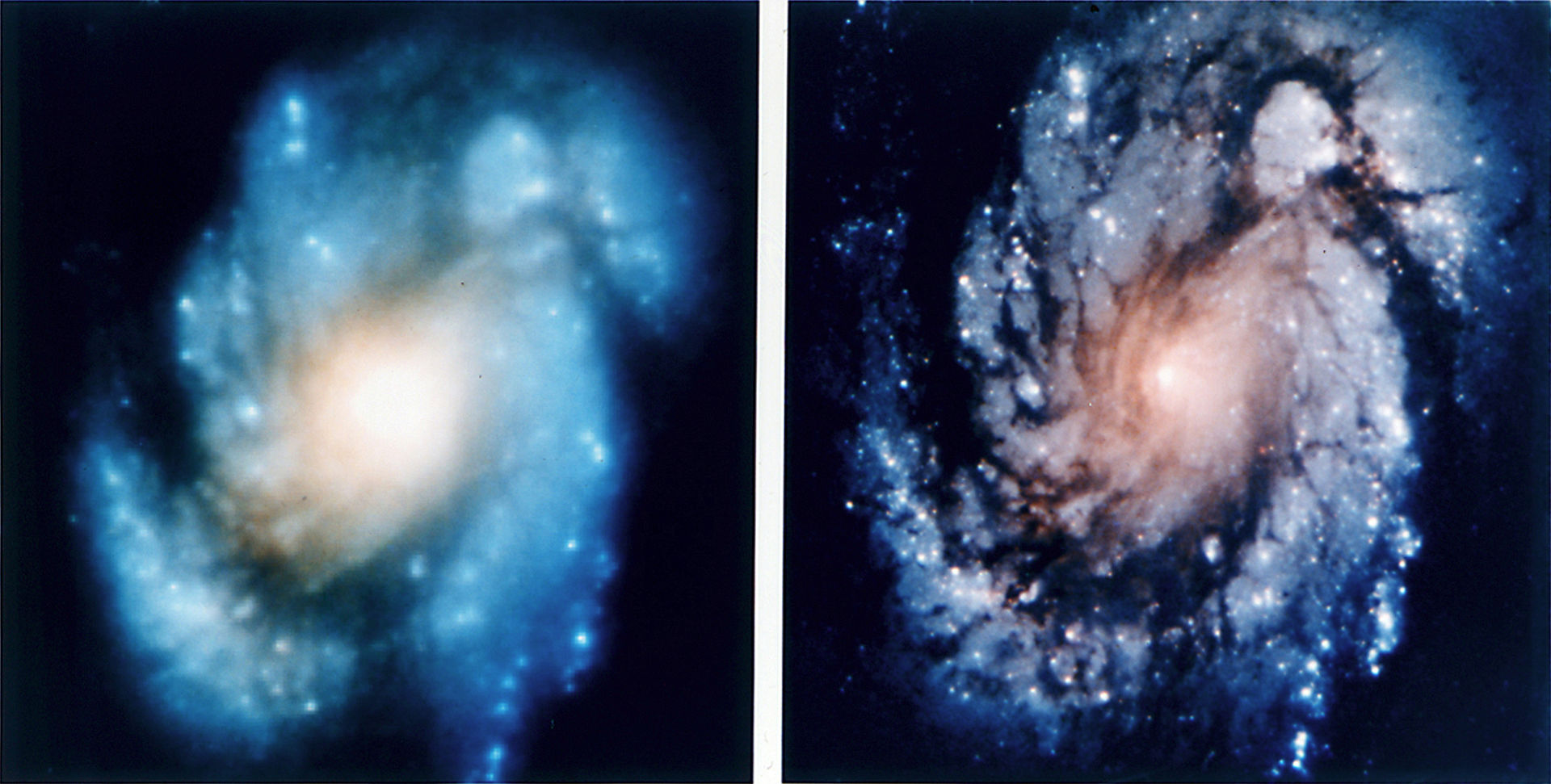 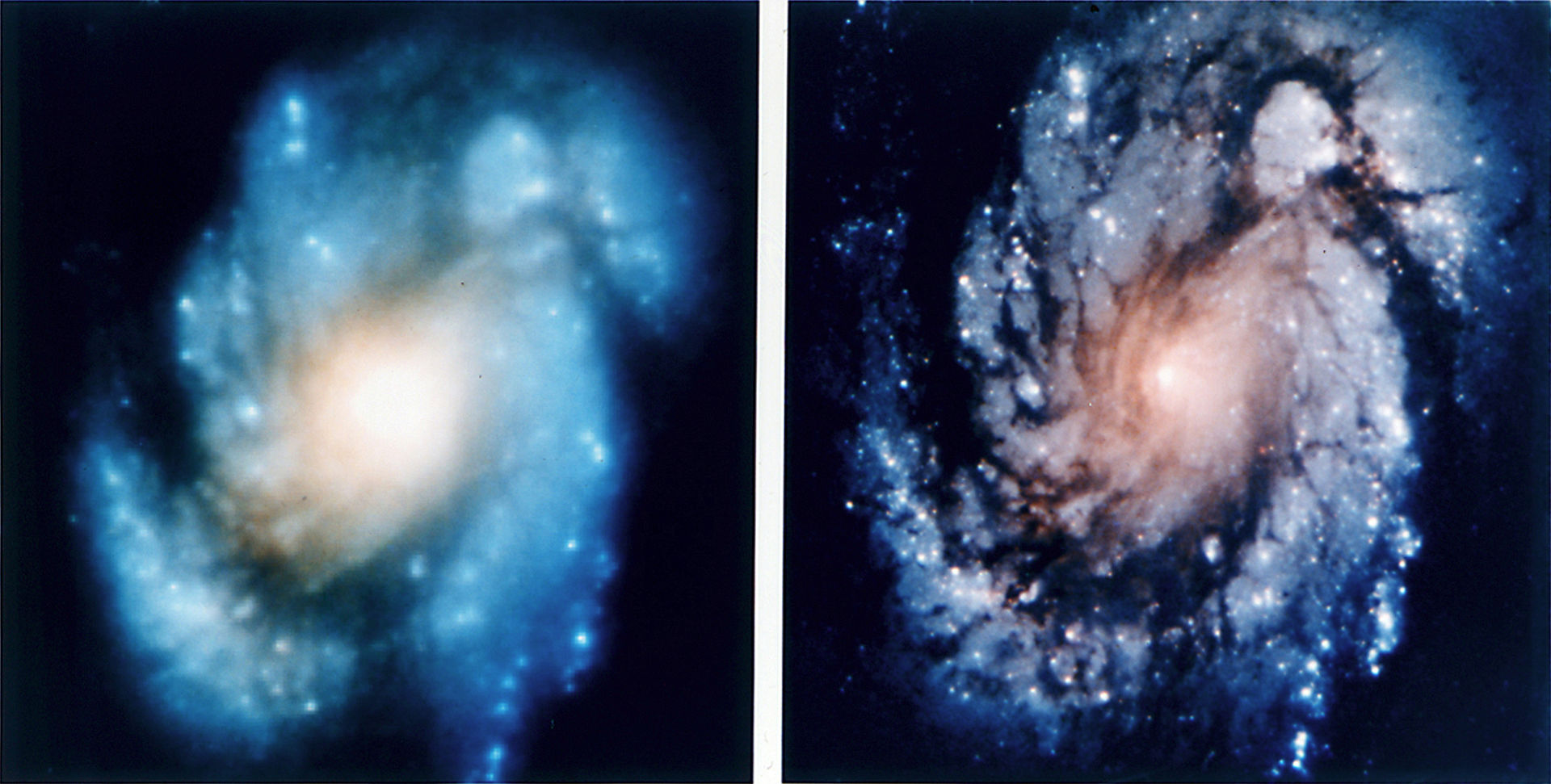 ЭкспедицииВсего 4
Итоги
Телескоп проработал уже больше 28 лет, а сход с орбиты ожидается только после 2030 года.
Любой человек или организация может подать заявку на работу с телескопом. 
Получены миллионы уникальных изображений астрономических объектов – звезд, туманностей, галактик, планет.
Star Walk 2
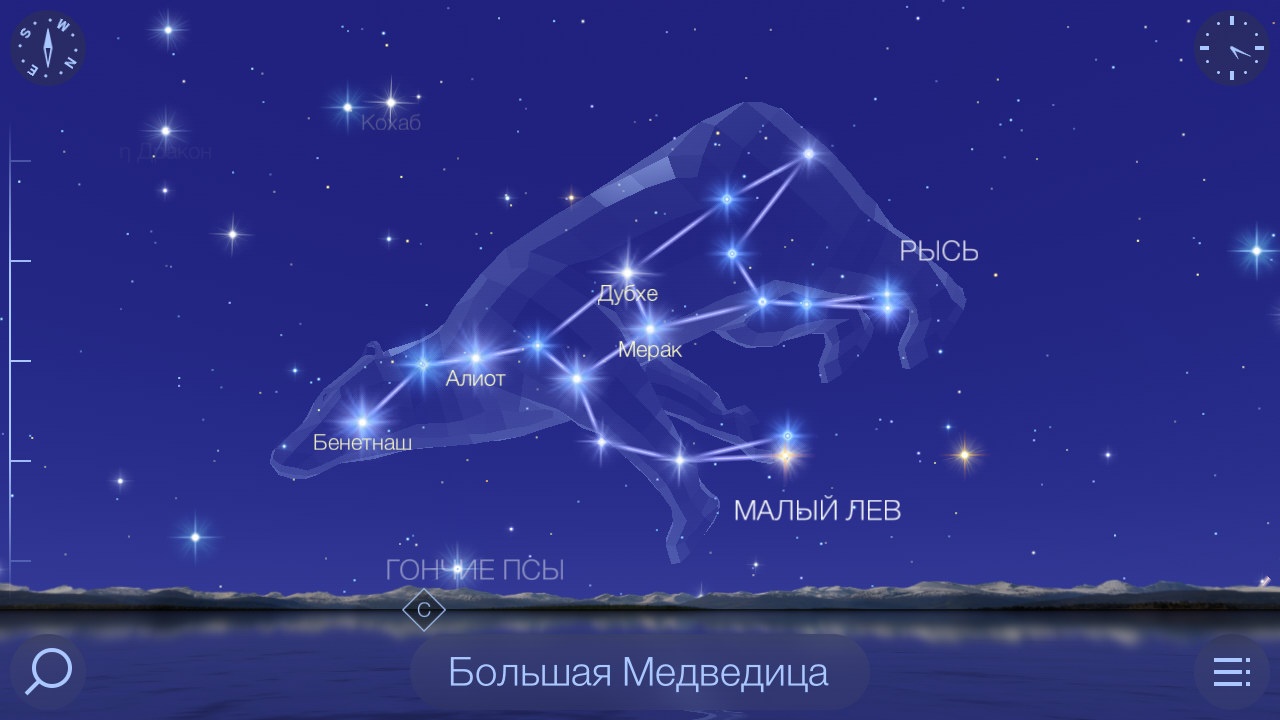 Космический софт
Solar walk
RedShift
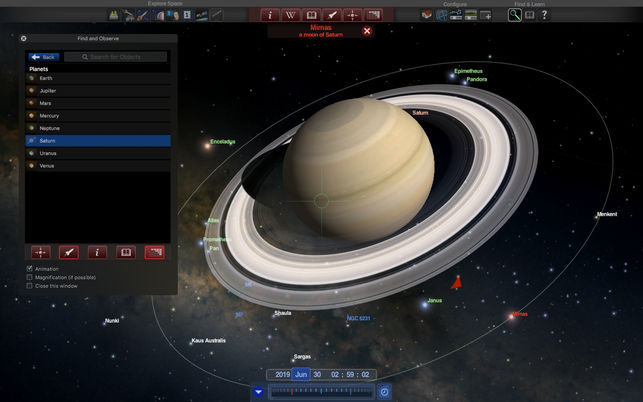 Заключение…
Так что же дальше??!
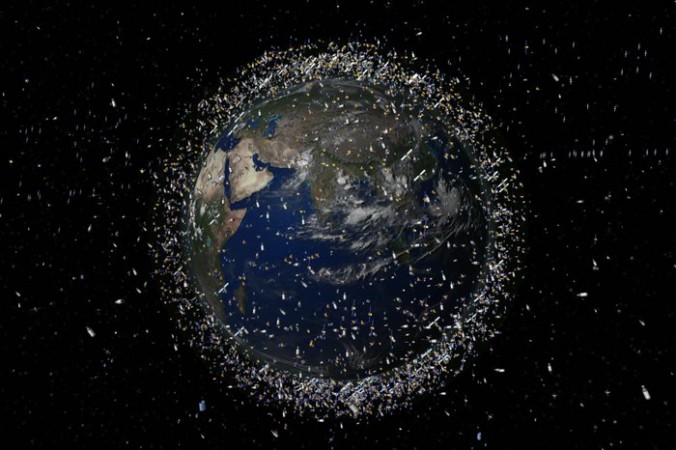 Конец
Спасибо за внимание!
До новых встреч на орбите!